Mathematics
Solving pure quadratic equations
Mr Coward
Try this
Using substitution find a value for the expressions below,
when a) x = 3 and b)  x = -3
‹#›
[Speaker Notes: Answers]
Independent task
Note this is a quartic equation, not a quadratic.
‹#›
[Speaker Notes: Answers]
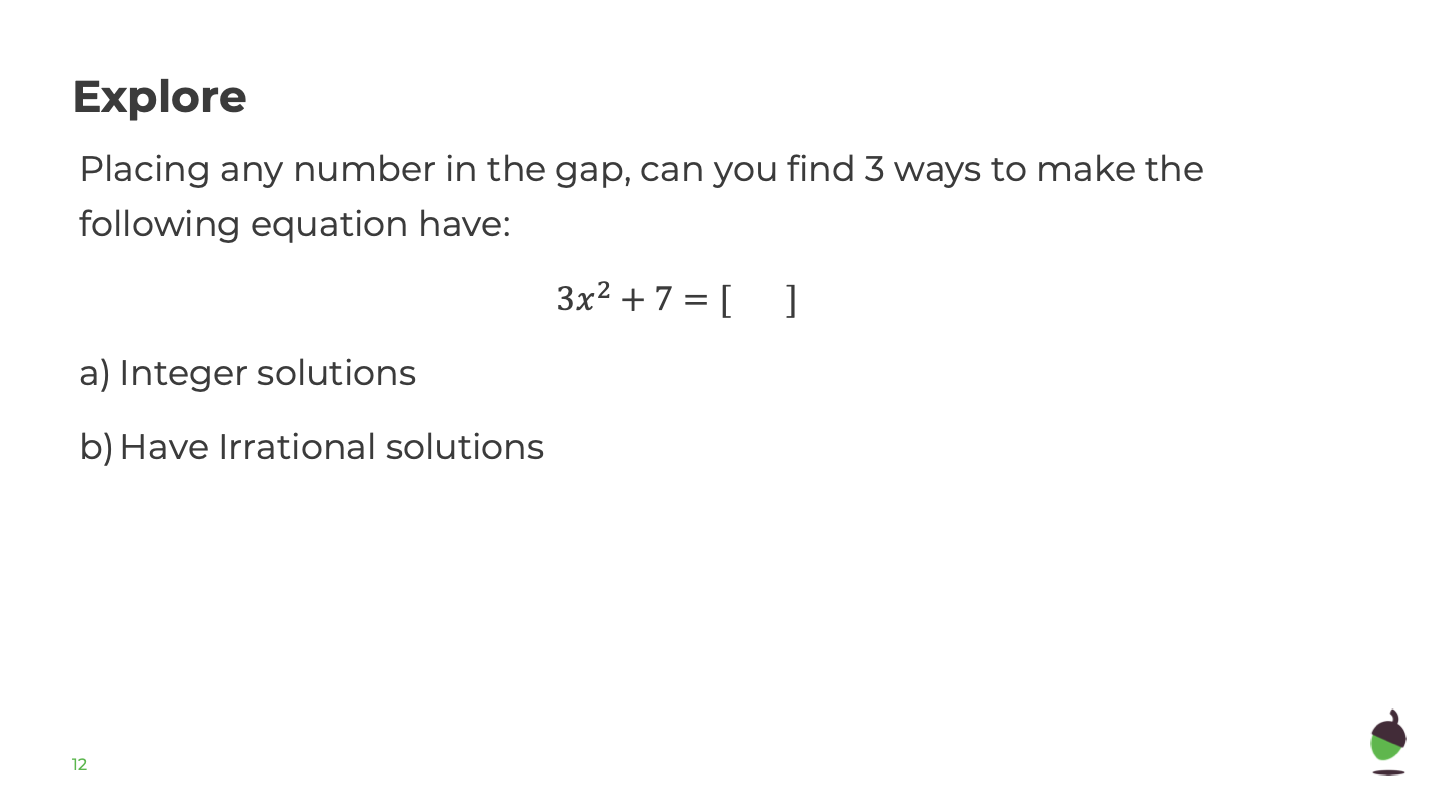 Explore
‹#›
[Speaker Notes: Students may notice that 5/6 and 3/4 can also be compared by denominating by 12ths]